Capturing the Creative Economy   in Developing Countries
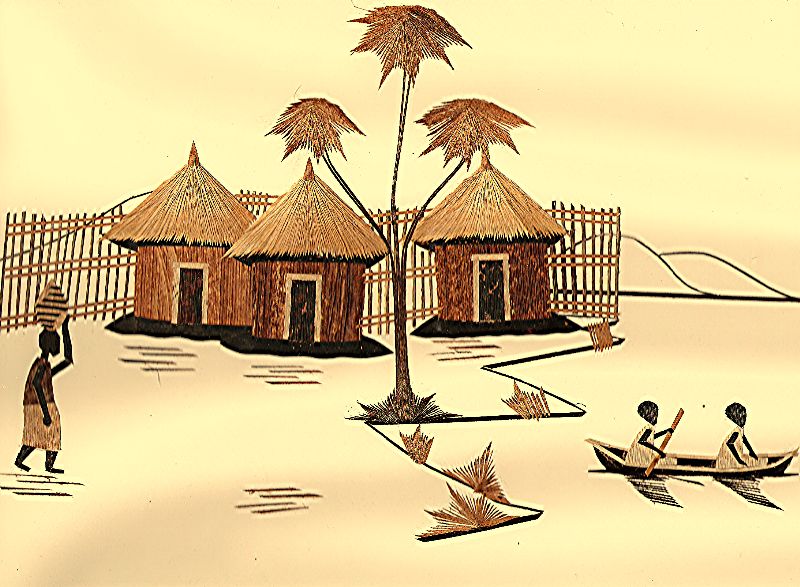 Edna dos Santos-Duisenberg (edna.dos.santos@unctad.org)
Chief, Creative Economy &  Industries Programme

Henri Laurencin (henri.laurencin@unctad.org)
Chief, Statistics and Information Retrieval Branch

UNCTAD, Geneva, December 2006
Creative Economy
Is an evolving concept based on creative assets  embracing  economic, cultural, social and tecnological aspects

It has linkages at macro and micro levels with the overall economy, hence an important development dimension

It can foster economic growth, job creation, export earnings   while promoting social inclusion, cultural diversity and         human development.

It is a feasible policy option to diversify economies and      improve trade and development gains in developing countries                                                                                         
                                                                                                                                                                     (UNCTAD)
Development Dimensions of the Creative Economy
Multi- Dimensional development, cultural, economic and social  policies
Omni-present  
education 
labour
culture, arts and leisure
Cross-cutting
culture
labour
industry
trade
technology
tourism
Aesthetic and Ethnic Values
 anthropology / history
 cultural diversity and heritage
Society Inclusive
public/private sectors
all social classes           
   profit and non-profit (NGOs)
In-temporal
past traditions 
present technologies 
future vision
UNCTAD - E.DOS SANTOS
Creative Industries
A set of knowledge-based economic activities making intensive use of creativity as primary input to produce marketable value-added creative products and services

Creative products and services are centred but not restricted to arts and culture

Are tangible products or intangible services with creative content, economic value and market objectives

They are able to generate income from trade and property rights

It is a new dynamic sector in world trade                                                                    
                                                                            (UNCTAD)
The scope of creative industries
Is a vast field dealing with the interplay of various sub-sectors from traditional art crafts to technology-oriented multi-media services
Traditional knowledge
Visual Arts
Music
Art crafts, festivals and cultural activities
Paintings, sculptures and photograpy
Concerts, CDs, tapes, digitalized music
Literature and Publishing
Creative Industries
Performing Arts
Books, newspapers and periodicals
Theatre, dance, opera, puppetry, circus
Design
Audio-Visuals
Digital Animation and Multi-media
Architecture, interior objects, fashion and jewellery
Broadcasting, cinema, television, radio
Software, videogames and advertising
(UNCTAD)
How to capture the potential of the       creative economy for development ?
Main  issues :

Economic linkages and externalities
Growth prospects and trade flows
Supply and value-chain cycle  
Cross-cutting nature of creative industries
Tangible products and intangible services
Formal and informal sectors
Measuring creative content
Dealing with connectivity and multi-media
UNCTAD’s Integrated Development Approach Main economic indicators
- Macro-economic :  % GDP, income generation
- Trade : imports/exports – products/services/content
               value / units /content   (not a commodity)
               tariffs and non-tariffs  (quantitative/qualitative) 
- Investment : % FDI, % domestic, incentives by sectors 
- Industry: % creative, % returns, value-added chain       
- Technology : ICT tools, IPRs , R&D, technology transfer 
- Enterprise : SMEs/independent, micro-credit, youth, gender 
- Tourism : earnings tourists, diasporas, links tourism/culture
A new dynamic sector in world trade
UNCTAD figures indicate that world exports of :
              Visual arts                                    Cinema industry
-US$   7.3 billion in 1996           - US$  354  million in 1996
-US$ 14.4 billion in 2004           - US$  653  million in 2004

     Trend: export earnings nearly doubled in eight years
            Exports is only part of  total revenue
           excluding copyrights, licenses, marketing and distribution 
                 
                    Are those figures meaningful ?
  Can exports of visual arts be much higher than the film industry? 
  How to relate 653 million with 75 billion worth film market ?
  Digital films, need to start new statistical series ?
Developing countries marginal trade players in the world market for creative products
In 2004, share of developing countries in world exports  of visual arts estimated at 3%

Are we comparing comparable creative products ?
What art-work is covered under sculptures ?  (Code 8963?)
Are wooden-made African sculptures visual arts ?
Pictures, designs and photographs are 
     publishing  materials or visual arts ?  (Code 89287 ? )    
                 
  UN COMTRADE – SITC REV.3  : 8961, 8963, 63549, 6662, 696782, 89911, 8826 ?             VISUAL ARTS
Dealing with connectivity : music industry
In 2005, 16% of world population have access to internet 
                   34%  are mobile phone subscribers

Music/internet a near-perfect match…
           Digital sales of music reached US$ 1,1 billion in 2005 ? 
           Digital distribution of music 420 million downloaded (IIFP)
                      What are the codes for legal digital music ?

     Global music market annual revenues of over US$ 1 billion
          Sales of CDs + concerts + tours + festivals
          Copyrights composers + songwriters + interpreters +musicians
          Royalties for music publishes + marketing/distribution 

 How to capture total value of creative content + services+ IPRs ?
Difficulties in measuring creative services
Not all  creative products have creative content (blank CDs)
Capturing  figures for architecture, design and advertising services         identifying and adding up physical and digital distribution?
How to get reliable trade flows in broadcasting content in developing countries?
Any universal alternative for EBOPS for trade in services ?
Film producers in developing countries no longer use 35mm,  distribution problems, drop in figures captures shift to DVDs?
How to distinguish standard computer services from creative or cultural digital services ?
Challenges for mapping creative economies
Lack of precise and consensual definitions
Limitations of current methodologies/statistical codes
Differences among data collecting practices
Existing models not suitable for developing countries
What and how to access different creative sectors
Gaps in existing statistical data by int/nat institutions
How to define comparability across sectors and countries
Lack of financial and human resources for surveys
Looking for possible worldwide solutions
No all-fits-one approach but shared perceptions on models
Harmonize views on main definitions/sectoral classification
Identify similarities in countries data collecting practices
Customs data only can no longer reflect trade flows
Keep pace with technological advances and digital content
Review discrepancies between SITC Rev3 and HS 96
Up-date UNESCO Cultural Statistics Framework
Creative Economy: the way ahead
Any new or revised statistical classification framework of economic and cultural activities has to incorporate data related to the creative economy 

Universality and comparability of  creative content/services/products has to be ensured

Strengthening collaboration and complementarities among international data collecting institutions
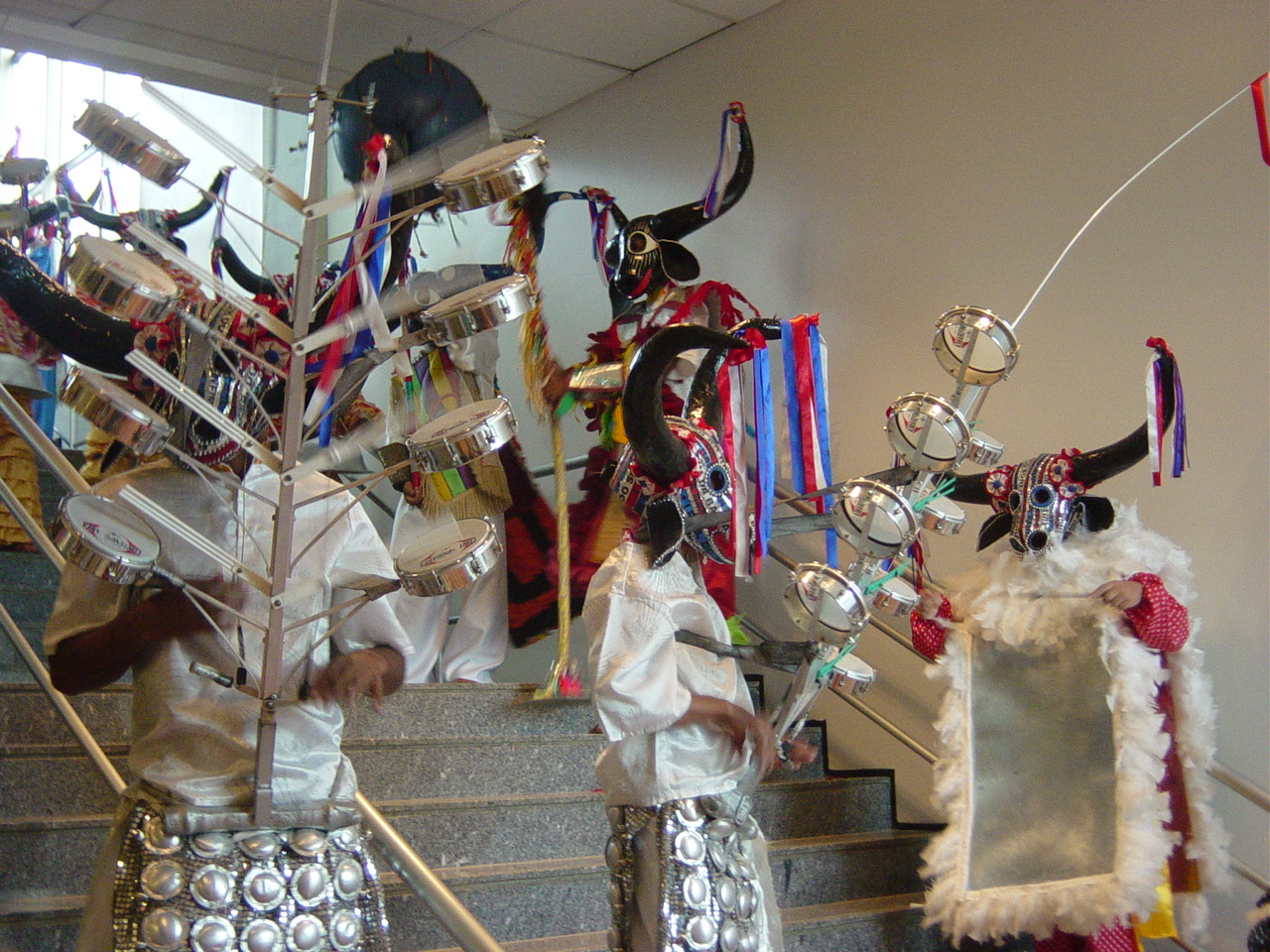 Thank you for your attention
Reproduction or use of data/information authorized with source acknowledgement UNCTAD (E. dos Santos)